Metod u sociologiji, principi sprovođenja istraživačkih tehnika
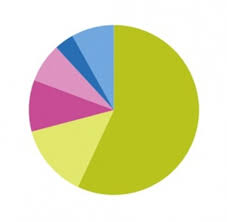 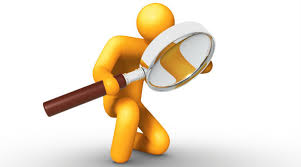 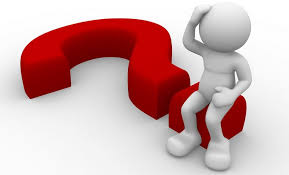 Uz predmet, određujući element svake nauke jeste njen metod. Metod (grčki methodos - put, način, tok istraživanja) planirani je način prikupljanja, sređivanja i objašnjenja u nekoj nauci, pomoću kojeg se dolazi do naučnih saznanja.

Nauka koja se bavi opštim principima i oblicima metodskih postupaka, načinom njihove primjene, kritičkom analizom pojedinih metoda naziva se metodologija.
Metodološki postupak naučnog istraživanja
Teorijski aspekt - teorijsko predznanje o pojavi koju istražujemo

Logički aspekt - skup pravila putem kojih se utvrđuje misaoni postupak istraživanja – od definisanja problema, preko postavljanja hipoteza, njihovog provjeravanja do zaključnih razmatranja

Tehnički aspekt - izbor istraživačkih tehnika
Tok naučnog istraživanja
1. Izbor  istraživačkog problema i definisanje predmeta istraživanja
Izbor teme je uslovljen brojnim faktorima – od ličnih interesovanja istraživača za neke pojave u društvu, preko aktuelnih problema u društvu koji „privlače pažnju“ javnosti do institucionalno naručenih istraživanja, koja su vezana za konkretne praktične potrebe. 
Prvi zadatak nakon izbora teme, jeste pregled teorijske literature koja je povezana sa temom istraživanja,  ranijih istraživanja iz oblasti na koju se izabrana tema odnosi i slično. To pomaže da naše istraživanje ne bude samo potvrda već utvrđenog znanja, već i nadgradnja postojećeg znanja o proučavanoj pojavi. Bez toga se teško može postaviti hipoteza.
Tok naučnog istraživanja
2. Cilj naučnog istraživanja: 

Cilj naučnog istraživanja je tijesno povezan sa predmetom istraživanja, može da bude samo opisivanje pojave ili problema koji se istražuje, što je dosta rijetko u socioškim istraživanjima, jer sociološka istraživanja primarno nastoje da otkriju uzroke lošeg, zadovoljavajućeg ili dobrog stanja istraživane pojave.
Tok naučnog istraživanja
3. Postavljanje hipoteza: 
Postavljanje hipoteza podrazumijeva određene pretpostavke o uzrocima, razvoju i posljedicama koje su uočene kada je riječ o posmatranoj pojavi. 
Istraživanja najčešće služe da iskustveno potvrde ili opovrgnu određene hipoteze.
Hipoteze usmjeravaju istraživanje. 
Od hipoteze zavisi koju vrstu podataka ćemo prikupljati, koji je vremenski prostorni djelokrug na koji se odnosi istraživanje, od koga ćemo tražiti podatke itd.
Tok naučnog istraživanja
4. Izbor metoda za prikupljanje podataka: 
Izbor metoda za prikupljanje podataka je tijesno povezan sa sadržinom predmeta istraživanja, postavljenim ciljeva i formulisanih hipotezama. 
5. Određivanje uzorka istraživanja: 
Određivanje uzorka istraživanja se odnosi na broj stanovninika od kojih se traže obavještenja o istraživanoj pojavi. Uzorak mora biti reprezentativan, kako bi se i zaključci istraživanja mogli odnositi na čitavo stanovništvo.
Tehnički aspekt
1.	Tehnike za prikupljanje podataka;
2.	Tehnike za sređivanje podataka i
3.	Tehnike za analizu i tumačenje podataka.
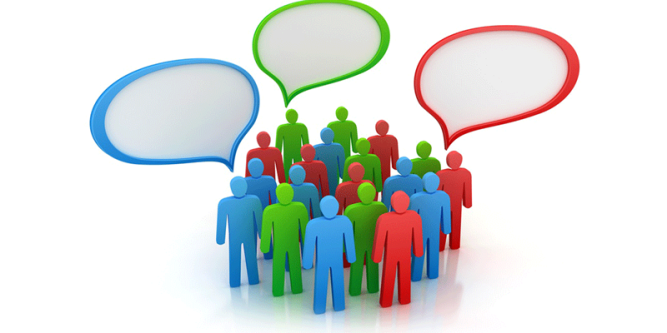 Tehnike za prikupljanje podataka
1. Posmatranje  je tehnika za prikupljanje podataka putem neposrednog čulnog opažanja 
- posmatranje sa učestvovanjem
posmatranje bez učestvovanja
2. Razgovor je tehnika za prikupljanje podataka koja nam omogućava da dobijemo iskaze koje ne možemo dobiti posmatranjem, a naročito kada se žele dobiti podaci o stavovima ljudi
Anketa  pitanja – otvorenog i zatvorenog tipa      
Intervju
Tehnike za prikupljanje podataka
3. Fokus grupa – metoda za prikupljanje kvalitativnih podataka
Uveo je Robert Merton (uticaj ratne propagande pred Drugi svjetski rat)
Formiraju se grupe od 8-12 ljudi prema određenim osobinama ili iskustvima, kako bi se organizovano diskutovalo pod vođstvom moderatora o pitanjima koja su važna za istraživanje. 
Diskusija se odvija po tačno utvrđenom redosljedu, tok diskusije se snima, a kasnije analizira, i obično traje 1,5 – 3 sata.
Za sociologiju su fokus grupe veoma značajne, posebno kada se želi doći do podataka npr. kako različite društvene grupa vide svoj status ili zajedničke probleme…
Tehnike za sređivanje i prikazivanje podataka
1. Klasifikacija  - razvrstavanje pojave na povezane djelove. 
Zbog složenosti društvenih pojava u sociologiji se češće oblikuju tipologije kao složene klasifikacije 
 2. Mjerenje  - označavanje iskustvenih pojava (njihovih osobina, odnosa i procesa) pomoću brojčanih simbola. 
Uspješnost primjene mjerenja zavisi od prirode problema koji istražujemo.
( Npr. za prikazivanje materijalnog standarda primjena tehnike mjerenja ima veliku preciznost, ali kada se nastoje kvantitativno opisati kvalitativni sadržaji društvenog života, kao na primjer stepen demokratičnosti jednog društva, onda primjena tehnike mjerenja ne može ponuditi adekvatne odgovore.)
Tehnike za sređivanje i prikazivanje podataka
3. Statistički metod  - kvantitatvni postupak putem koga mjerimo rasprostranjenost i učestalost određene pojave (ili njenih djelova), a sa ciljem utvrđivanja uzročno-posledičnih i korelacionih veza između pojava. 
4. Analiza sadržaja  - tehnika koja kombinuje kvantitativni i kvalitativni pristup prilikom sređivanja sekundarnih izvora podataka. 
primarno se koristi  za opisivanje sadržaja poruka i učestalosti javljivanja karakterističnih fraza u sferi javnog komuniciranja. 
(Npr. analiza sadržaja poruka koje emitiju preko TV programa, radio stanica, novinskih publikacija, pisanih dokumenata, itd. )
Tehnike za analizu i tumačenje podataka
1. Eksperiment     - stvaranje strogo kontrolisanih vještačkih uslova kako bi se provjerila postavljena hipoteza.
- njegova primjena u društvenim naukama često se osporava, što zbog neetičnosti ispitivanja u vještačkim uslovima, što zbog nemogućnosti da se u ekperimentalnim uslovima ispita uticaj mnoštva faktora koji u svakodnevnom životu djeluju na istraživanu pojavu.
Tri grupe eksperimenata koje se koriste za sociološka istraživanja.
-	 Prvo, laboratorijski eksperiment se izvodi u manjim grupama da bi se ispitali odnosi i ponašanje grupe u određenim uslovima. Npr. kako će se grupa ponašati ako se nađe zatvorena u prostoru na nekoliko dana (nedjelja) ili kako će grupa reagovati, ako je sastavljena od nepoznatih članova? Ovaj eksperiment podrazumijeva dobrovoljni pristanak učesnika i ograničeno vrijeme trajanja. 
-	Drugo, eksperiment u prirodnim uslovima podrazumijeva da onaj ko vrši eksperiment polazi od uslova u kojima se grupa nalazi i dodaje im izvjesne nove uslove, stvara postepenu promjenu situacije i okruženja. Ovo je pogodno za eksperimente u oblasti organizacije rada, praćenja promjena u obrazovanju, saobraćaju, trgovini, marketingu. 
-	Treće, prirodni eksperiment jeste praćenje neke pojave ili procesa u njegovom prirodnom toku, ali na onim mjestima i u vremenu kada se dešavaju neki prelomni događaji u životu i djelovanju grupe (trenutak povećane migracije izazvane djelovanjem prirodnih ili društvenih sila, preseljenje nekog naselja zbog izgradnje veštačkog jezera, formiranje novog gradskog naselja i slično).
Tehnike za analizu i tumačenje podataka
2. Uporedni metod  -  analitički postupak za proučavanje društvene uzročnosti 
  - kada varijatete jedne pojave analiziramo unutar jednog društva (npr. poređenje stila života kod seoske i gradske omladine);
  -  kada jednu pojavu iz jednog društva poredimo sa istom pojavom u drugim društvima (npr. poređenje porodice u našem društvu sa porodicom u ruskom društvu); 
  -  kada jednu pojavu poredimo sa istim ili sličnim pojavama u istorijski različitim periodima (npr. poređenje savremene porodice sa tradicionalnom porodicom iz prošlosti).
Tehnike za analizu i tumačenje podataka
3. Metod multivarijantne analize   - vrlo kompleksan skup kvanitativnih (statističkih) metoda, putem kojih se mogu simultano analizirati višestruki uticaji različitih faktora na istraživanu pojavu. 

  Na primjer, istovremeni uticaj političkih, ekonomskih, pravnih i kulturnih faktora na zasnivanje radnog odnosa, napredovanje u karijeri, itd.
Tehnike za analizu i tumačenje podataka
4. Sociometrija - mjerenje kvalitativnih osobina grupe, 
Uveo je Jakob Moreno. 
Osnovu sociometrije čini sociometrijski test, koji se sastoji u tome da se od osobe traži da izabere druge osobe u grupi sa kojima bi željela da stanuje, radi, uči, provodi slobodno vrijeme i slično, kao i da izabere osobe sa kojima ne želi da obavlja te aktivnosti. 
Sociometrijski test je sredstvo za proučavanje privlačnosti ili odbijanja u jednoj grupi i uvijek je vezan za jasno određen kriterijum (bliskost, odbojnost, saradnja). 
Sociometrija nam omogućava ispitivanje sukoba u grupi, samoocjenjivanje položaja u grupi, socijalni ugled i psihološku strukturu grupe.